KIỂM TRA BÀI CŨ
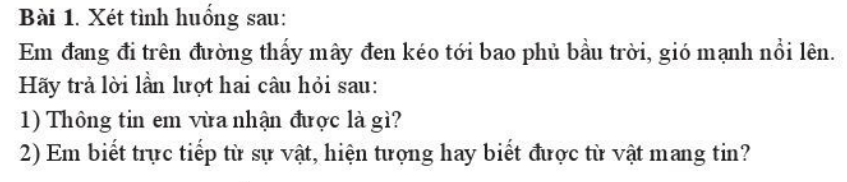 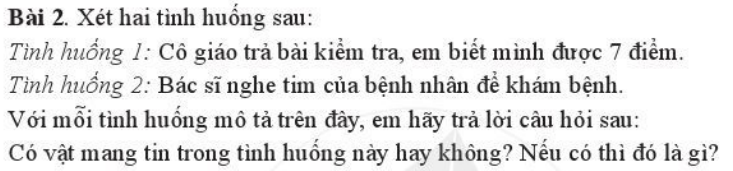 Tiết 2
Thứ….ngày… tháng 09 năm 2021
BÀI 2: LƯU TRỮ VÀ TRAO ĐỔI THÔNG TIN
LỚP 6
[Speaker Notes: /]
BÀI 2: LƯU TRỮ VÀ TRAO ĐỔI THÔNG TIN
Lưu trữ thông tin:
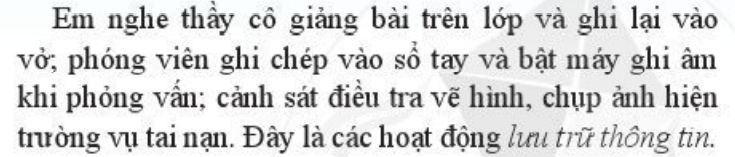 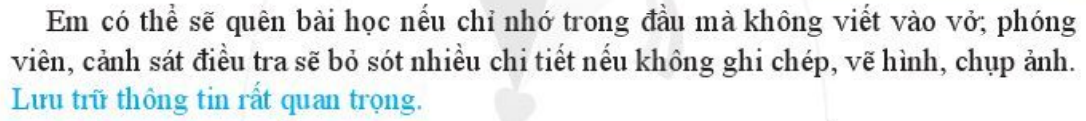 BÀI 2: LƯU TRỮ VÀ TRAO ĐỔI THÔNG TIN
1. Lưu trữ thông tin:
 Lưu trữ thông tin là hoạt động đưa thông tin vào vật mang tin.
 Dữ liệu là thông tin dưới dạng được chứa trong vật mang tin.
BÀI 2: LƯU TRỮ VÀ TRAO ĐỔI THÔNG TIN
2. Trao đổi thông tin:
 Trao đổi thông tin là gửi thông tin tới bên nhận và nhận thông tin từ bên gửi.
 Trao đổi thông tin rất quan trọng và diễn ra thường xuyên.
BÀI 2: LƯU TRỮ VÀ TRAO ĐỔI THÔNG TIN
2. Trao đổi thông tin:
Hoạt động 1:
Trong bài học đã nói đến 2 tình huống trao đổi thông tin sau:
Tình huống 1: Bạn gửi mẩu giấy cho em “Chiều nay bọn tớ đi đá bóng. Cậu nhớ đi nhé!”.
Tình huống 2: Xe cứu hỏa vừa nháy đèn vừa hú còi khi làm nhiệm vụ.
Hãy trả lời lần lượt 2 câu hỏi cho mỗi tình huống trao đổi thông tin ở trên:
Bên gửi thông tin là ai hay là gì?
2)   Bên nhận thông tin là ai hay là gì?
BÀI 2: LƯU TRỮ VÀ TRAO ĐỔI THÔNG TIN
3. Các bước trong hoạt động thông tin của con người:
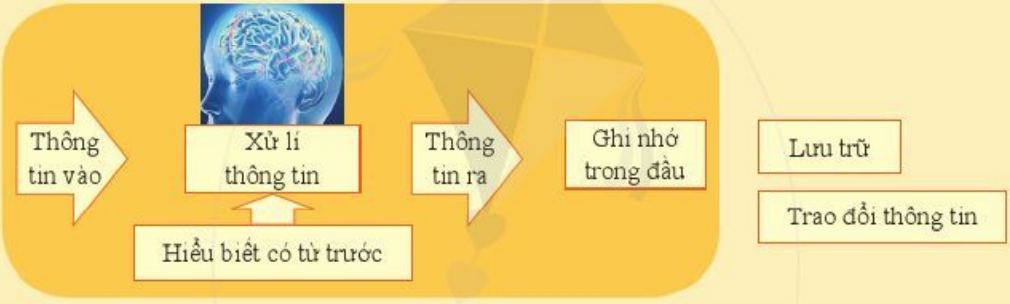 ? Quá trình hoạt động thông tin của con người gồm những hoạt động nào?
BÀI 2: LƯU TRỮ VÀ TRAO ĐỔI THÔNG TIN
3. Các bước trong hoạt động thông tin của con người:
 Hoạt động thông tin con người gồm: 
Thu nhận thông tin từ thế giới bên ngoài
Xử lí thông tin 
Ghi nhớ và lưu trữ thông tin
Trao đổi thông tin
BÀI 2: LƯU TRỮ VÀ TRAO ĐỔI THÔNG TIN
4. Vai trò quan trọng của thông tin và hoạt động thông tin:
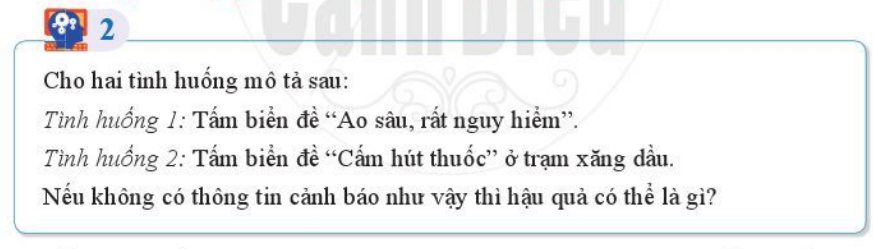 BÀI 2: LƯU TRỮ VÀ TRAO ĐỔI THÔNG TIN
4. Vai trò quan trọng của thông tin và hoạt động thông tin:
 Thông tin rất quan trọng đối với con người.
 Hoạt động thông tin diễn ra thường xuyên trong cuộc sống hằng ngày. Thiếu thông tin có thể gây ra hậu quả nghiêm trọng.
CỦNG CỐ
Câu 1: Em hãy cho biết phóng viên phỏng vấn, cảnh sát điều tra hiện tượng vụ tai nạn có thể dùng những cách nào để lưu trữ thông tin. Trong mỗi trường hợp đó, thông tin được chuyển thành dữ liệu dạng gì?
CỦNG CỐ
Câu 2: Có những cách nào để lưu trữ thông tin trong những trường hợp sau và khi lưu trữ em có loại dữ liệu gì?
 - Em muốn ghi lại lời giảng của cô giáo
 - Em đi du lịch với gia đình đến Đà Lạt, muốn khoe với bạn biết hoa dã quỳ trông như thế nào?
- Em học tiếng Anh, muốn có mẫu phát âm của giáo viên để luyện theo.
Câu 3: Ở một số nước phát triển, cạnh vạch sơn trắng ở lối đi dành cho người đi bộ qua đường thường có thêm loa để phát nhạc khi đèn xanh cho phép qua đường và dừng nhạc khi hết đèn xanh. Hỏi việc này có ý nghĩa gì?
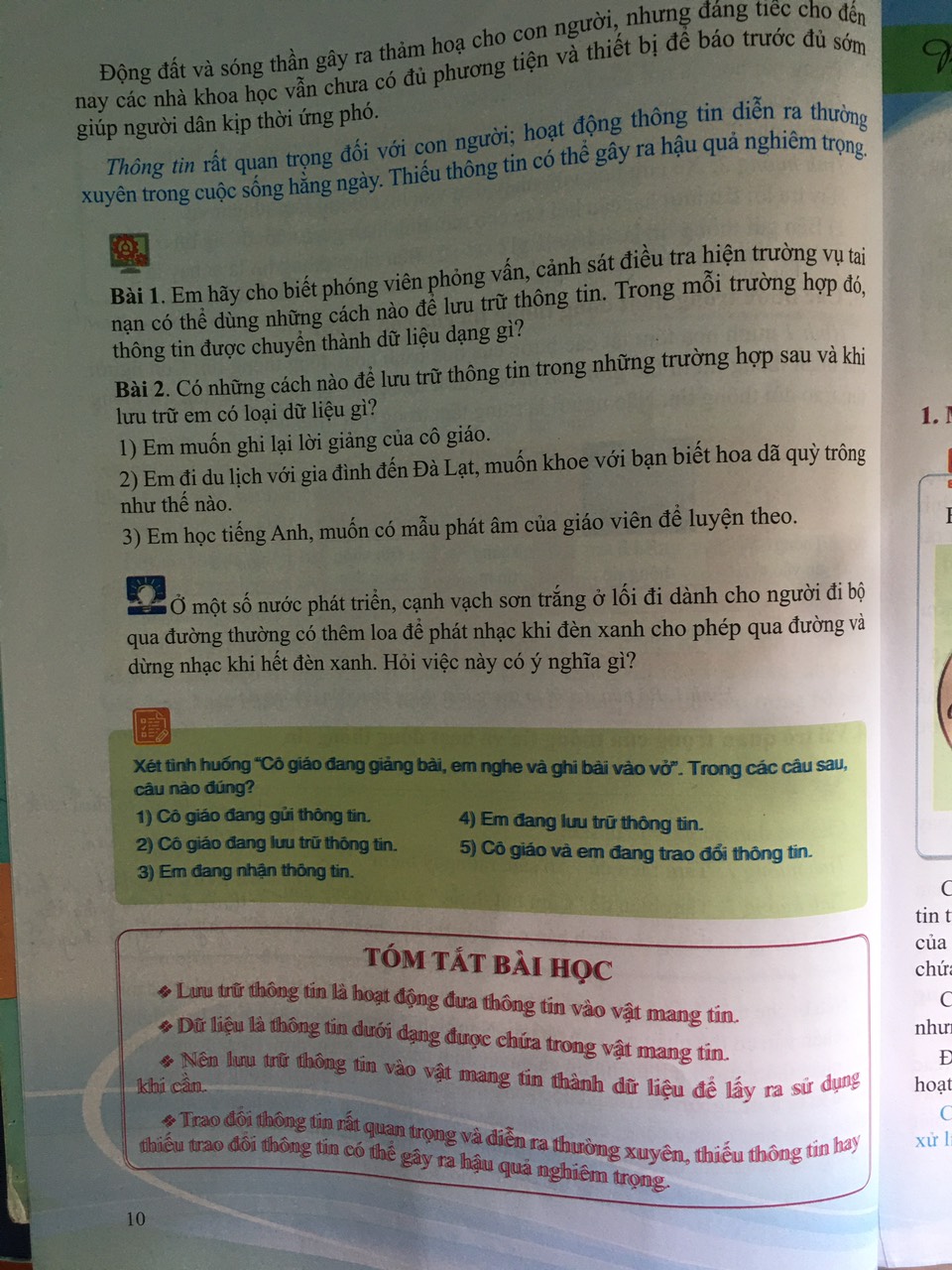